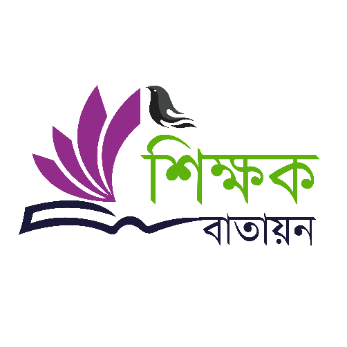 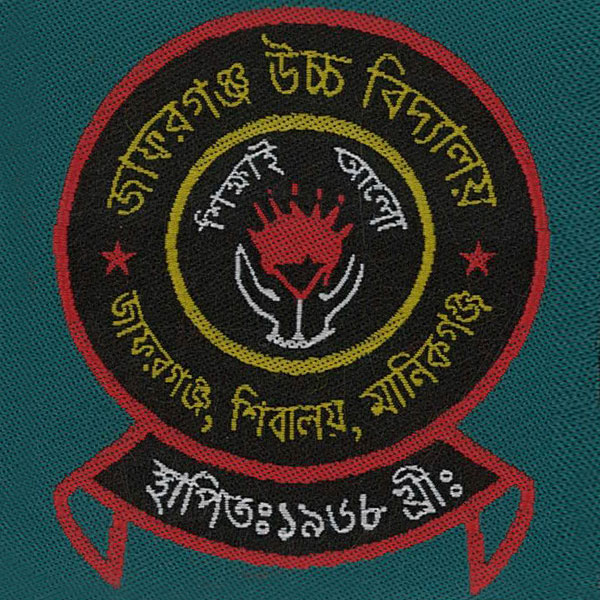 বিসমিল্লাহির রাহমানির রাহিম
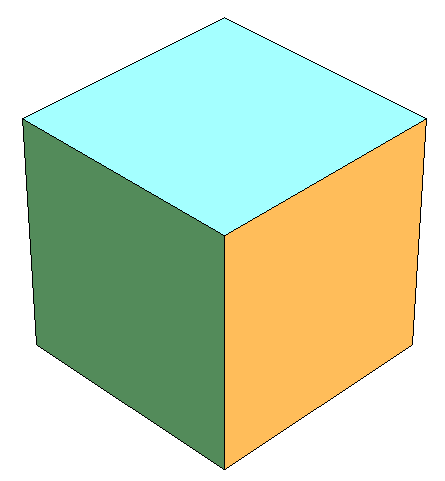 আজকের গণিত ক্লাসে সবাইকে স্বাগতম
Mohammad Mohidul Islam , Senior Teacher(Mathematics), Jaforgonj High School, Shibaloy,Manikgonj. Cell : 01711-936093 .
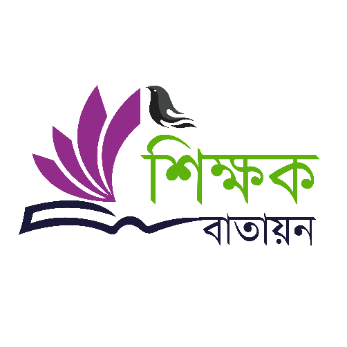 পরিচিতি
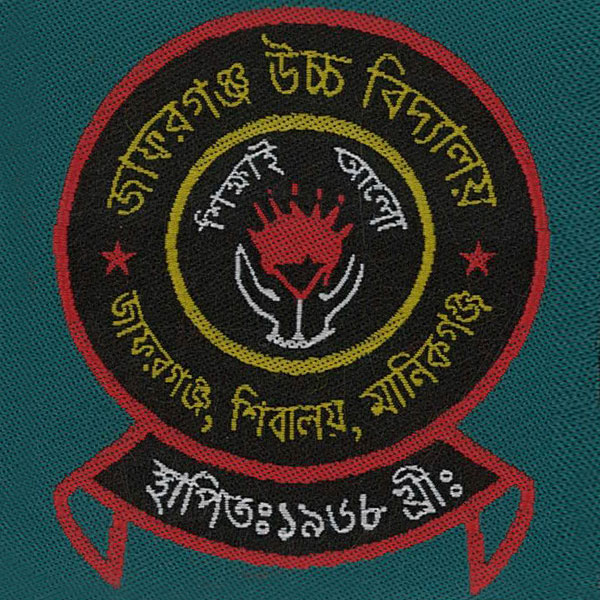 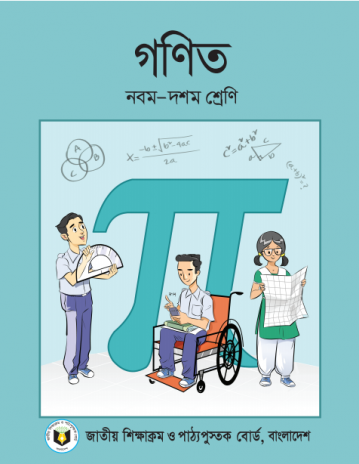 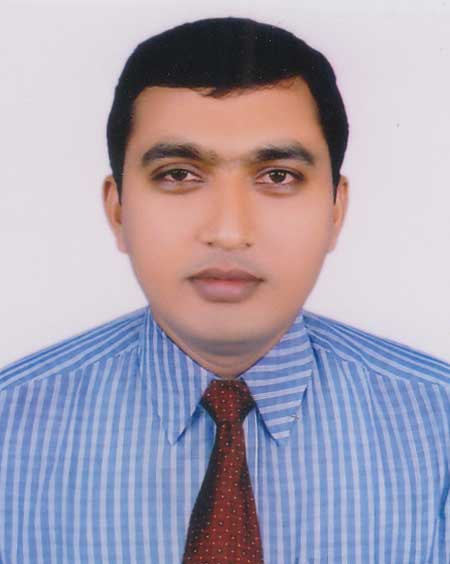 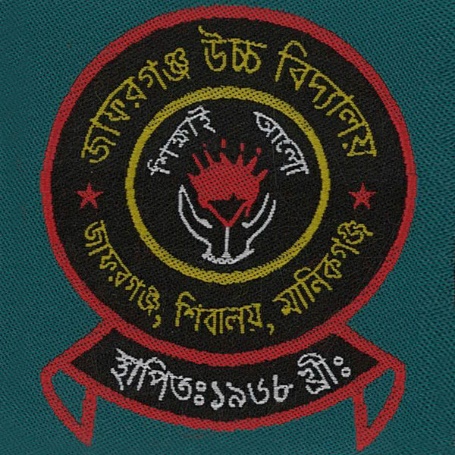 মোহাম্মদ মহিদুল ইসলাম
 সিনিয়র শিক্ষক, গণিত
জাফরগঞ্জ উচ্চ বিদ্যালয় , শিবালয় , মানিকগঞ্জ । 
মোবাইল : ০১৭১১-৯৩৬০৯৩ 
E-mail : mohiduljhs@gmail.com
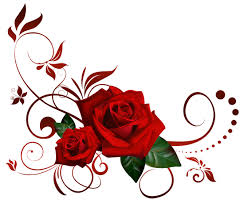 শ্রেণি : দশম
বিষয় : গণিত
অধ্যায় : ষোড়শ  
সময় : ৫০ মিনিট
তারিখ: ০1/০1/২০২1খ্রি:
Mohammad Mohidul Islam , Senior Teacher(Mathematics), Jaforgonj High School, Shibaloy,Manikgonj. Cell : 01711-936093 .
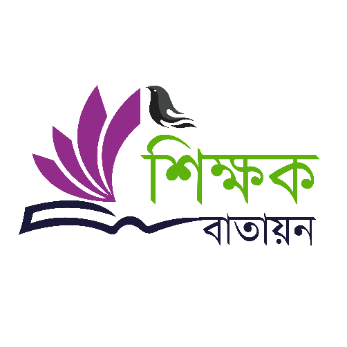 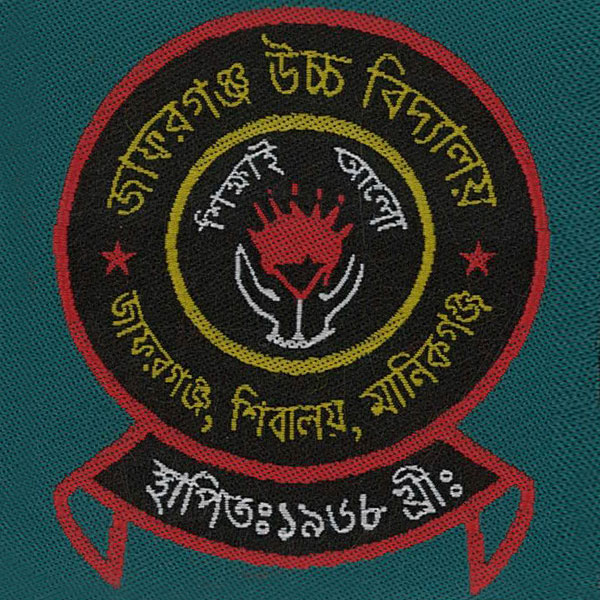 এসো ছবিগুলো দেখি...
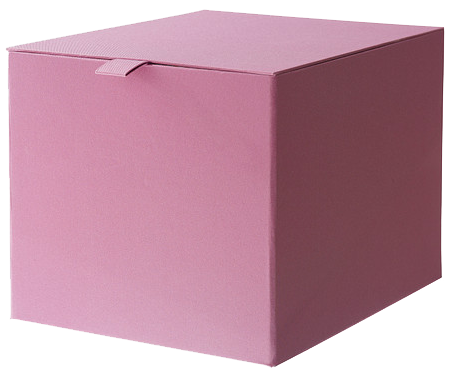 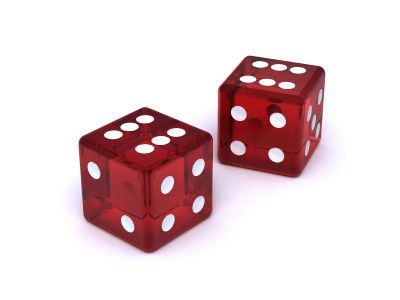 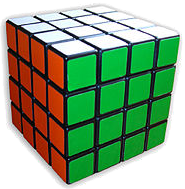 দুইটি ছক্কা
একটি খেলনা
একটি বক্স
ঘনক (Cube)
Mohammad Mohidul Islam , Senior Teacher(Mathematics), Jaforgonj High School, Shibaloy,Manikgonj. Cell : 01711-936093 .
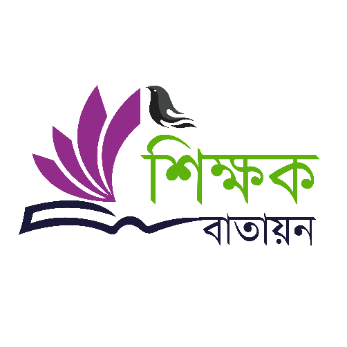 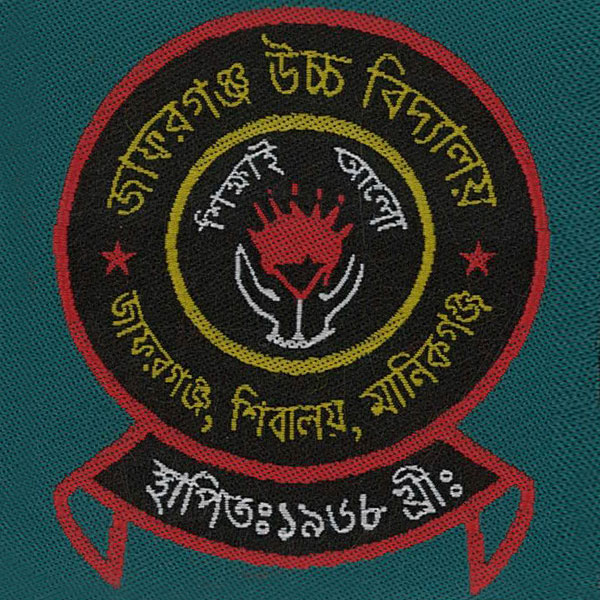 ঘনক
Mohammad Mohidul Islam , Senior Teacher(Mathematics), Jaforgonj High School, Shibaloy,Manikgonj. Cell : 01711-936093 .
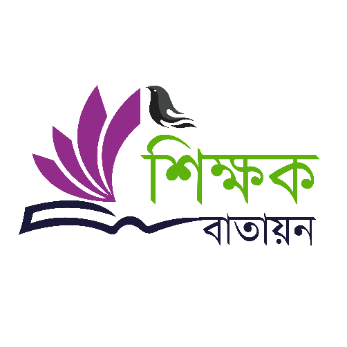 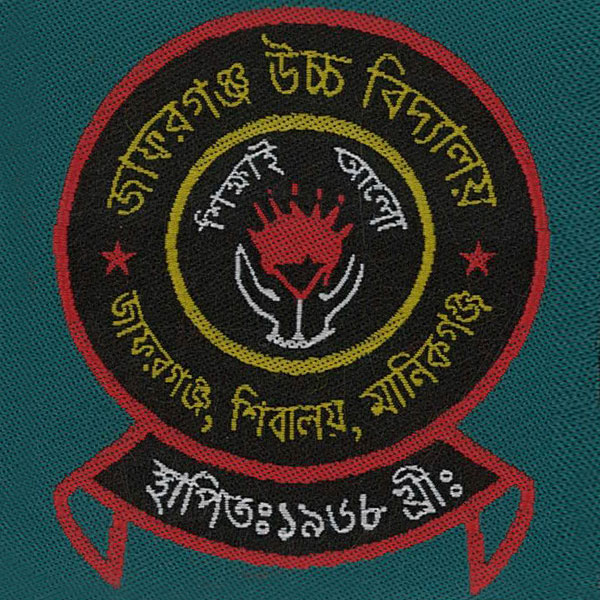 শিখনফল
এই পাঠ শেষে শিক্ষার্থীরা…
1। ঘনকের সংজ্ঞা বলতে পারবে ।
2। ঘনকের কর্ণের দৈর্ঘ্য নির্ণয় করতে পারবে ।
3। ঘনকের সমগ্রতলের ক্ষেত্রফল ও আয়তন নির্ণয় করতে পারবে। 
4। ঘনক সম্পর্কিত গাণিতিক সমস্যার সমাধান করতে পারবে ।
Mohammad Mohidul Islam , Senior Teacher(Mathematics), Jaforgonj High School, Shibaloy,Manikgonj. Cell : 01711-936093 .
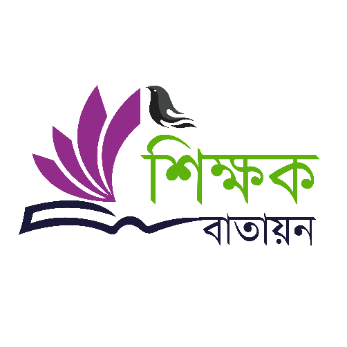 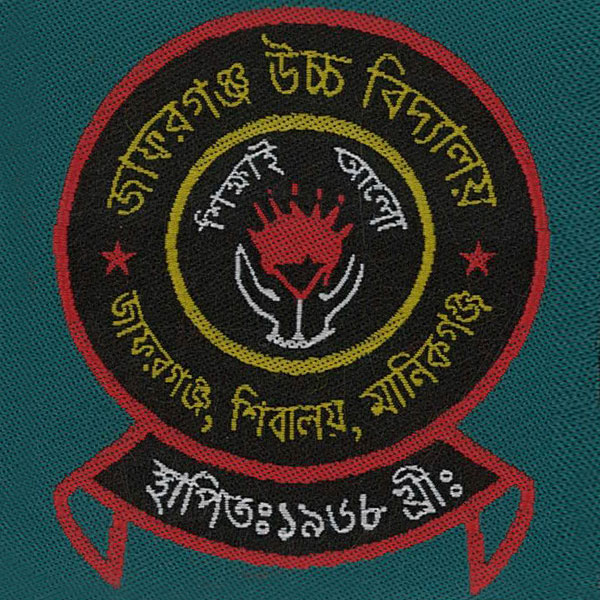 a
a
a
সংজ্ঞা: আয়তাকার ঘনবস্তুর দৈর্ঘ্য, প্রস্থ ও উচ্চতা সমান হলে তাকে ঘনক বলা হয়।
Mohammad Mohidul Islam , Senior Teacher(Mathematics), Jaforgonj High School, Shibaloy,Manikgonj. Cell : 01711-936093 .
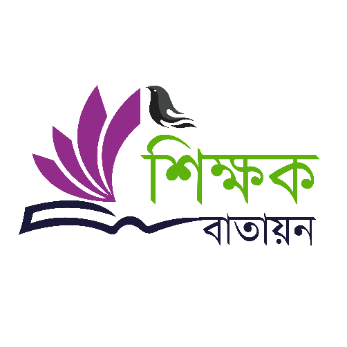 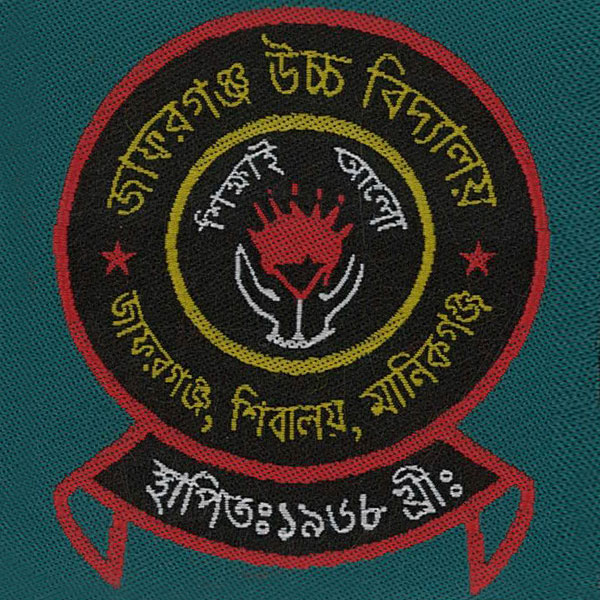 ঘনকের কর্ণের দৈর্ঘ্য নির্ণয়ের সূত্র
E
F
∆ABC-এ
AC2  = a2 + a2
        =2a2
∆ACF-এ
CF2 =  a2 
AF2 = AC2 + CF2
AF2 = 2a2 + a2
AF2 = 3a2
G
H
a
C
D
a
B
A
a
Mohammad Mohidul Islam , Senior Teacher(Mathematics), Jaforgonj High School, Shibaloy,Manikgonj. Cell : 01711-936093 .
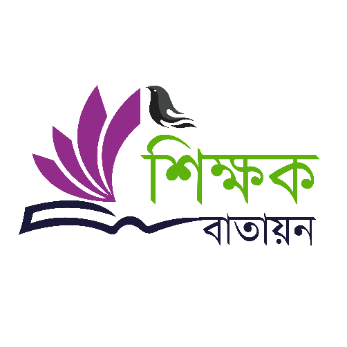 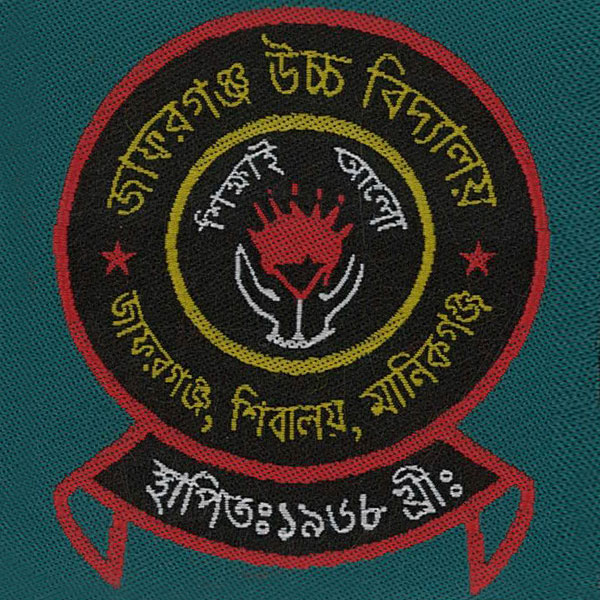 একক কাজ
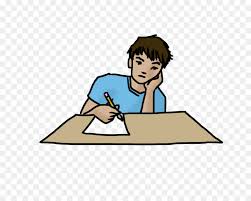 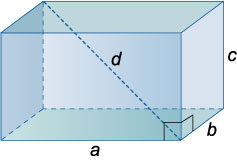 c
b
উপরের চিত্রে , ঘনকটির ধার 5cm হলে,
 কর্ণের দৈর্ঘ্য কত ?
সমাধান
Mohammad Mohidul Islam , Senior Teacher(Mathematics), Jaforgonj High School, Shibaloy,Manikgonj. Cell : 01711-936093 .
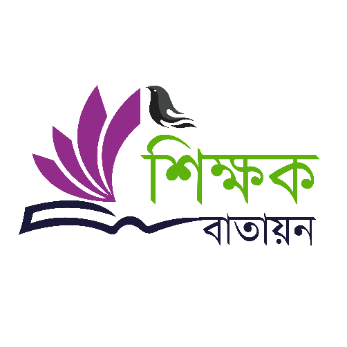 ঘনকের সমগ্র তলের  ক্ষেত্রফল নির্ণয়
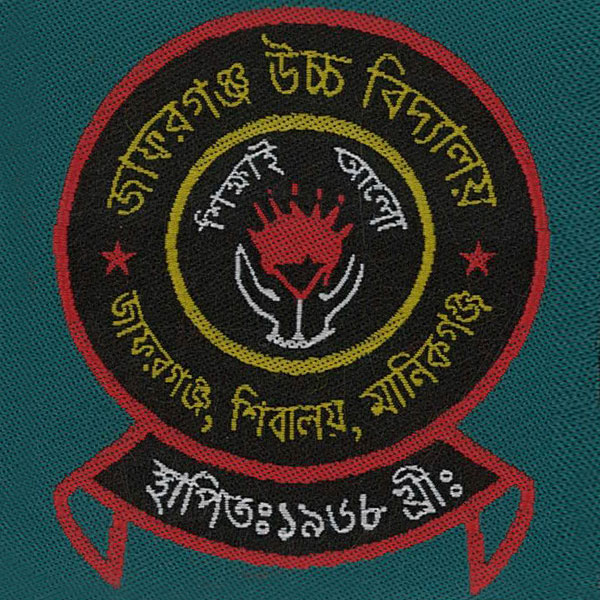 a2
a2
a2
a2
a2
a2
ঘনকের সমগ্র তলের  ক্ষেত্রফল  = 6a2 বর্গএকক
Mohammad Mohidul Islam , Senior Teacher(Mathematics), Jaforgonj High School, Shibaloy,Manikgonj. Cell : 01711-936093 .
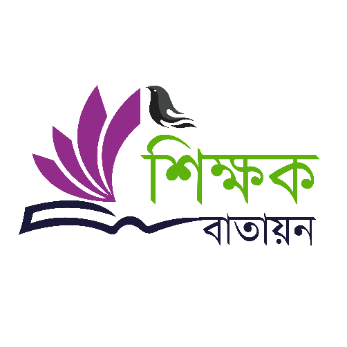 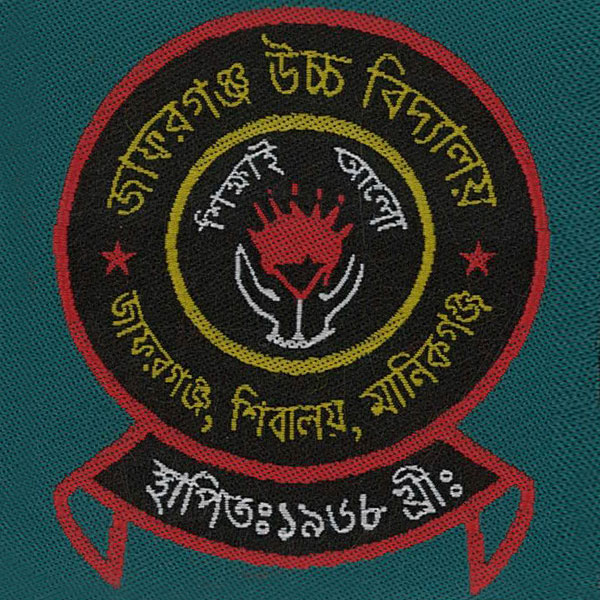 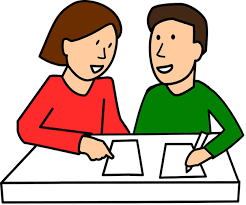 জোড়ায় কাজ
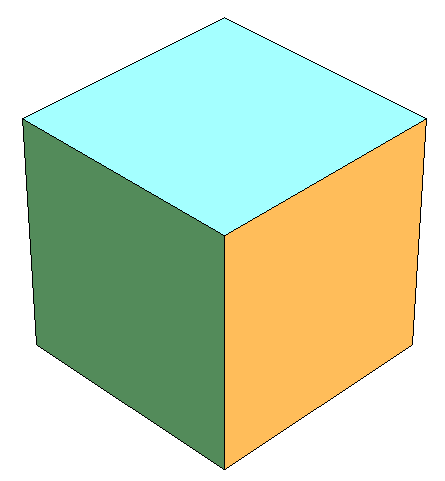 উপরের চিত্রে , ঘনকটির সম্পূর্ণ পৃষ্ঠের ক্ষেত্রফল 96 বর্গমিটার হলে,কর্ণের দৈর্ঘ্য কত ?
সমাধান
Mohammad Mohidul Islam , Senior Teacher(Mathematics), Jaforgonj High School, Shibaloy,Manikgonj. Cell : 01711-936093 .
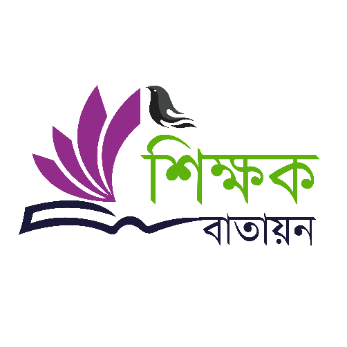 চলো একটি ভিডিও দেখি…
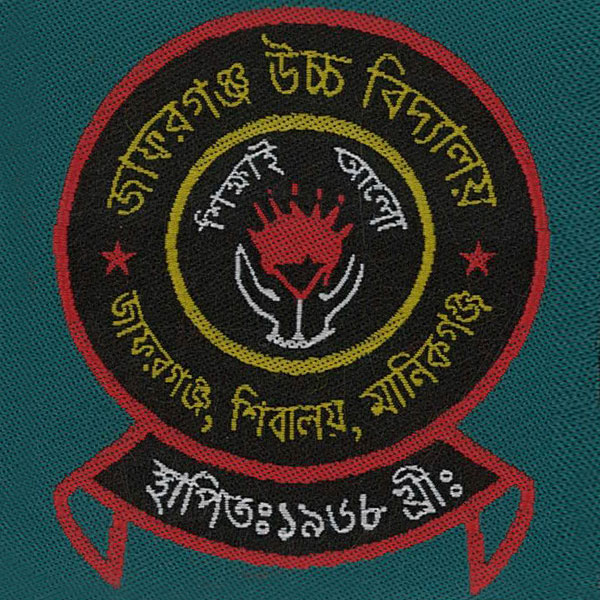 Mohammad Mohidul Islam , Senior Teacher(Mathematics), Jaforgonj High School, Shibaloy,Manikgonj. Cell : 01711-936093 .
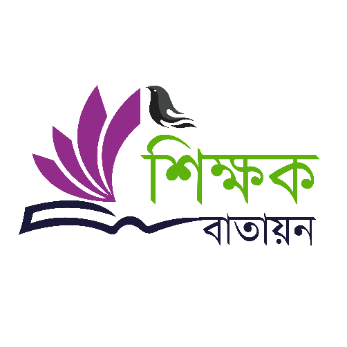 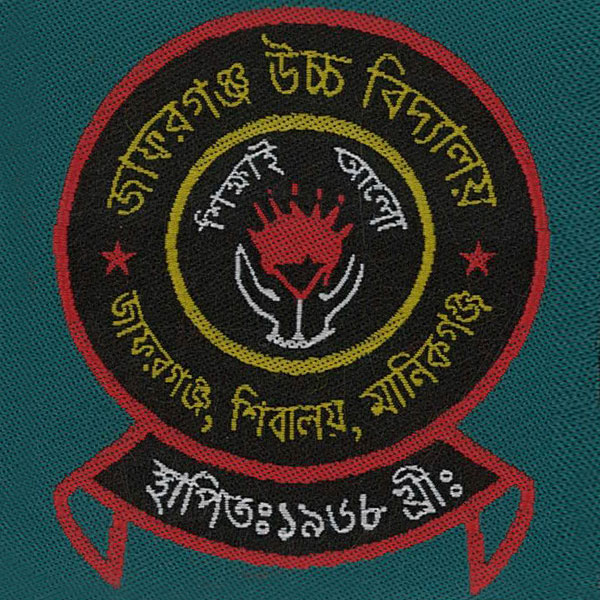 ঘনকের আয়তন নির্ণয়
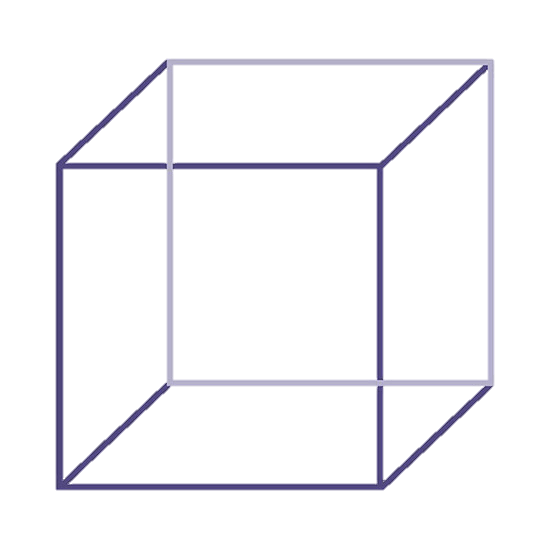 উচ্চতা(a)
প্রস্থ (a)
দৈর্ঘ্য (a)
ঘনকের আয়তন  = a3 ঘনএকক
Mohammad Mohidul Islam , Senior Teacher(Mathematics), Jaforgonj High School, Shibaloy,Manikgonj. Cell : 01711-936093 .
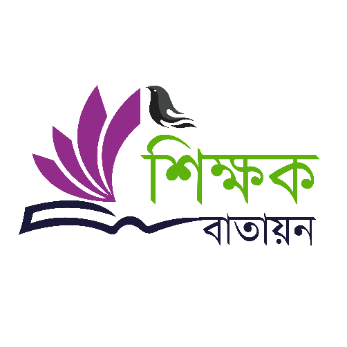 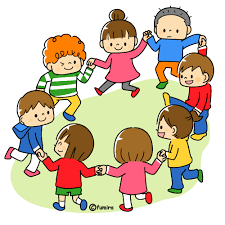 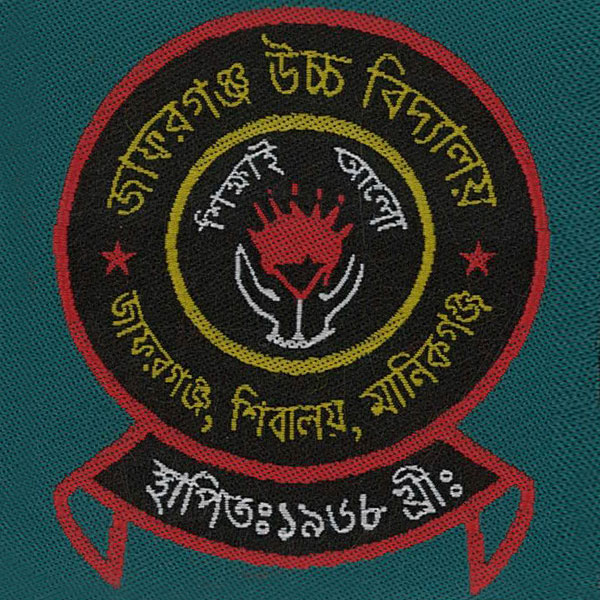 দলগত কাজ
Mohammad Mohidul Islam , Senior Teacher(Mathematics), Jaforgonj High School, Shibaloy,Manikgonj. Cell : 01711-936093 .
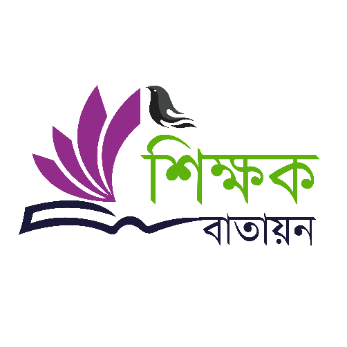 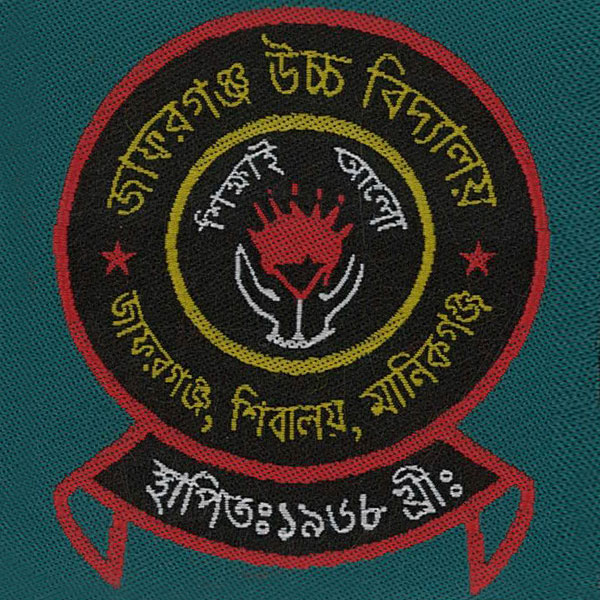 সমাধান
Mohammad Mohidul Islam , Senior Teacher(Mathematics), Jaforgonj High School, Shibaloy,Manikgonj. Cell : 01711-936093 .
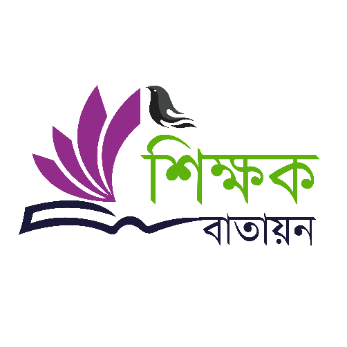 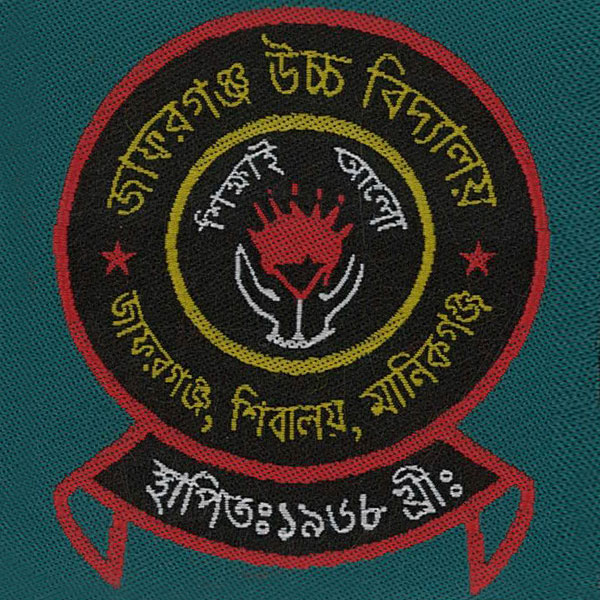 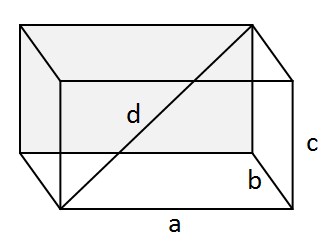 মূল্যায়ন
ঘনক কাকে বলে ?
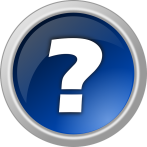 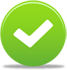 আয়তাকার ঘনবস্তুর দৈর্ঘ্য, প্রস্থ ও উচ্চতা সমান হলে তাকে ঘনক বলা হয়।
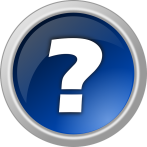 ঘনকের আয়তনের সূত্র কী ?
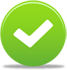 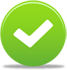 ঘনকের কর্ণের দৈর্ঘ্যের সূত্র কী ?
ঘনকের সমগ্রতলের ক্ষেত্রফলের সূত্র কী?
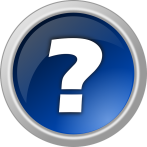 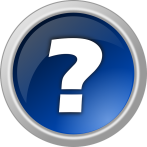 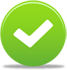 Mohammad Mohidul Islam , Senior Teacher(Mathematics), Jaforgonj High School, Shibaloy,Manikgonj. Cell : 01711-936093 .
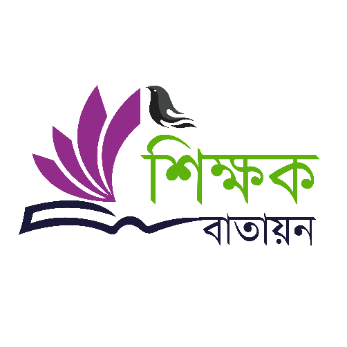 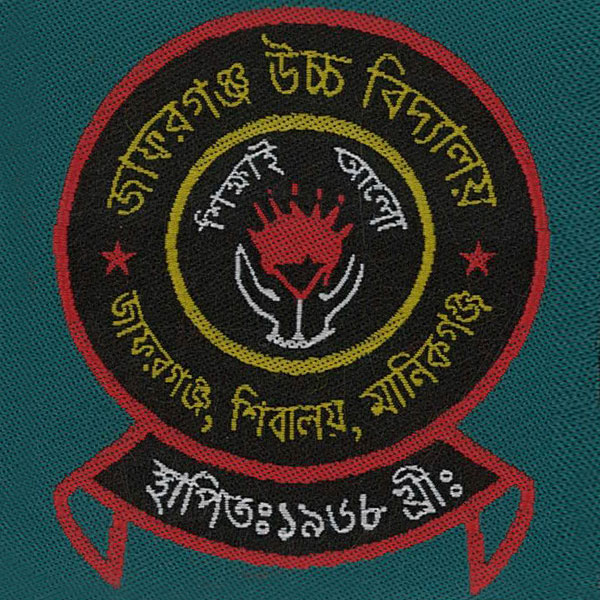 বাড়ির কাজ
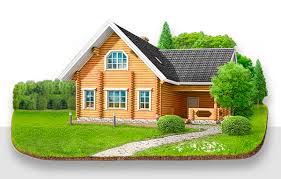 তিনটি ধাতব ঘনকের ধার যথাক্রমে 3 সে.মি., 4 সে.মি.এবং 5 সে.মি.। ঘনক তিনটিকে গলিয়ে একটি নতুন ঘনক তৈরি করা হলো। নতুন ঘনকের সম্পূর্ণ পৃষ্ঠের ক্ষেত্রফল ও কর্ণের দৈর্ঘ্য নির্ণয় কর ।
Mohammad Mohidul Islam , Senior Teacher(Mathematics), Jaforgonj High School, Shibaloy,Manikgonj. Cell : 01711-936093 .
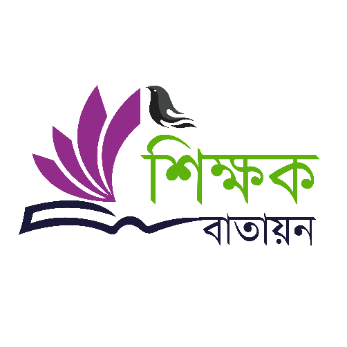 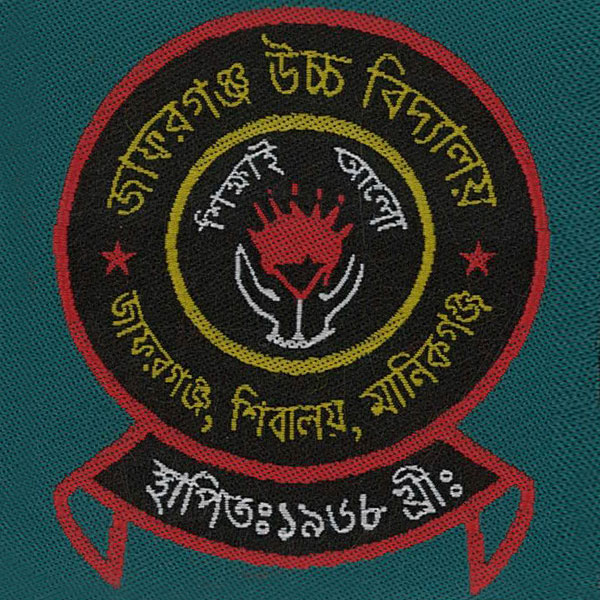 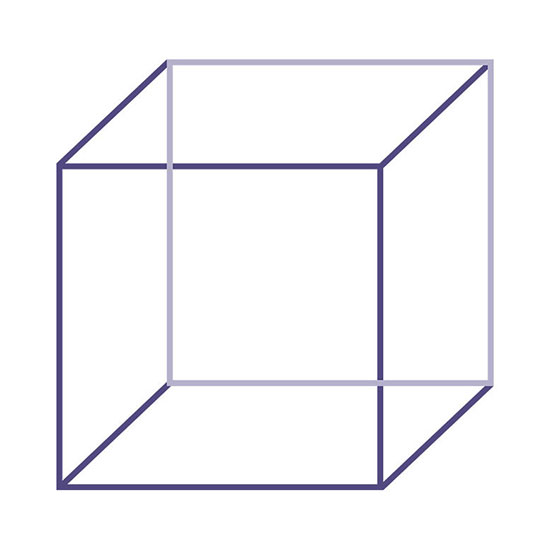 ধন্যবাদ
Mohammad Mohidul Islam , Senior Teacher(Mathematics), Jaforgonj High School, Shibaloy,Manikgonj. Cell : 01711-936093 .